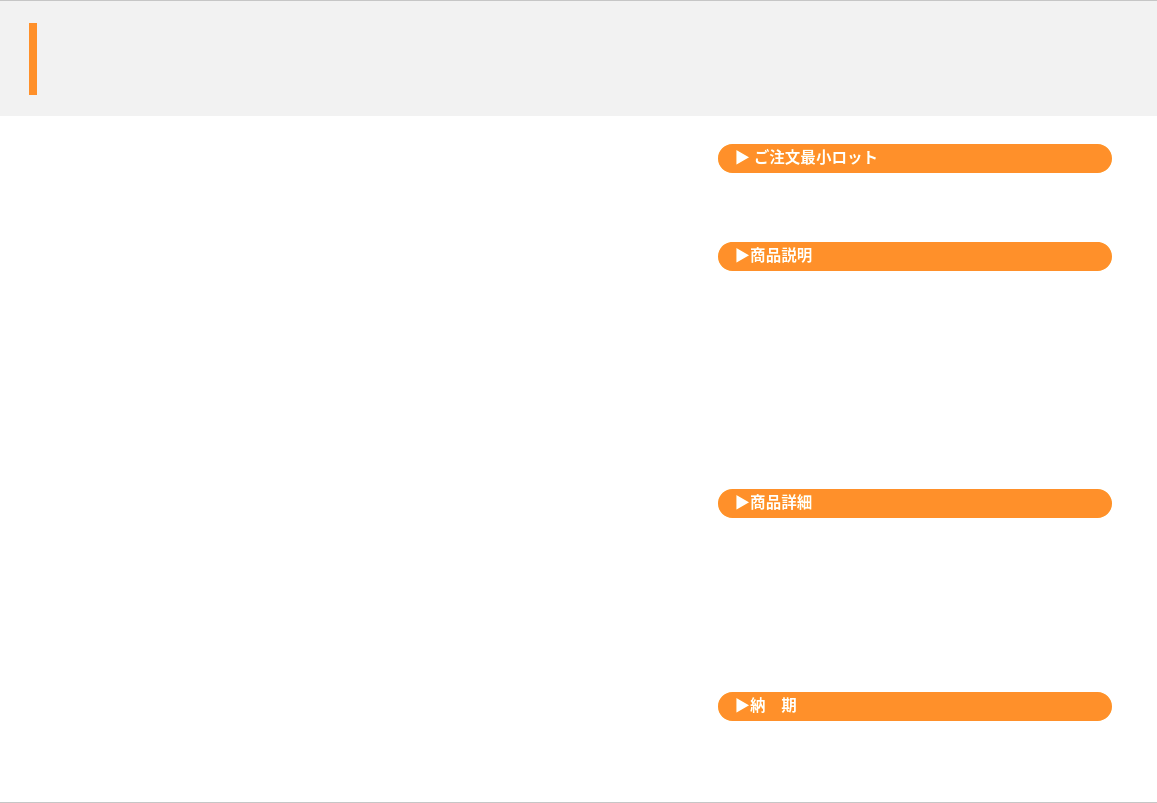 反射ラゲッジタグ
反射くるくるバンドにラゲッジタグが付いた！
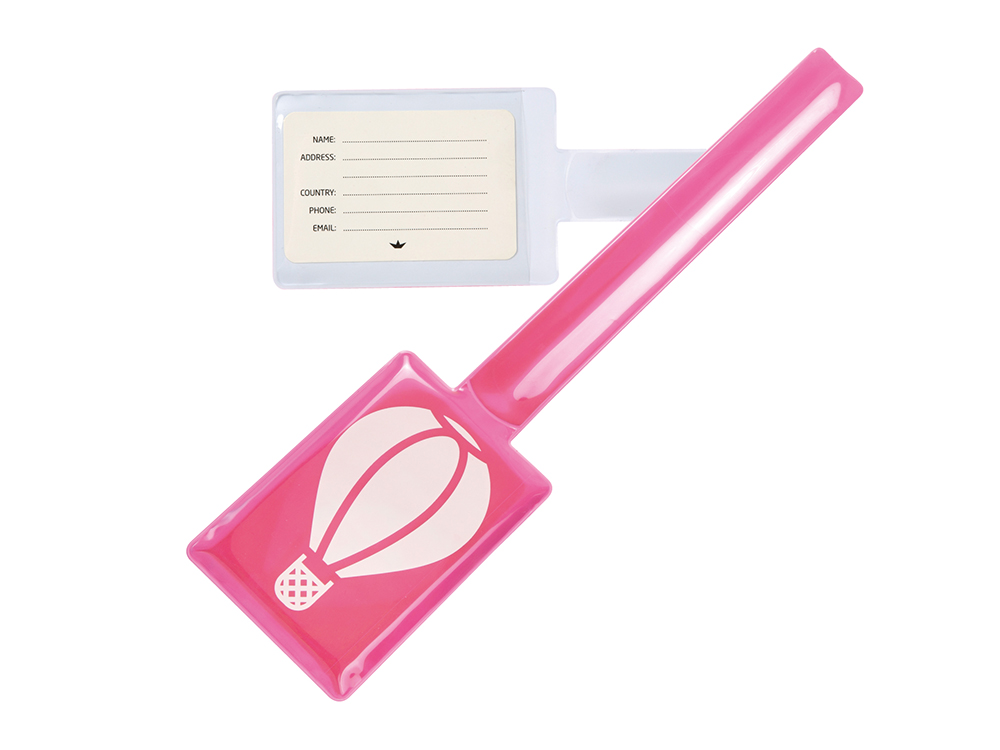 5,000個から
反射生地使用の便利アイテム
タグの部分はオリジナル型で作製可能
裏面にはネームカードを入れるポケット付き！
品　番　　org369
サイズ　　バンドサイズ/約30×230mm、タグサイズ/約80×110mm（参考）
材　質　　反射生地、PVC等
印　刷　　シルク
外　装　　個別PP袋入
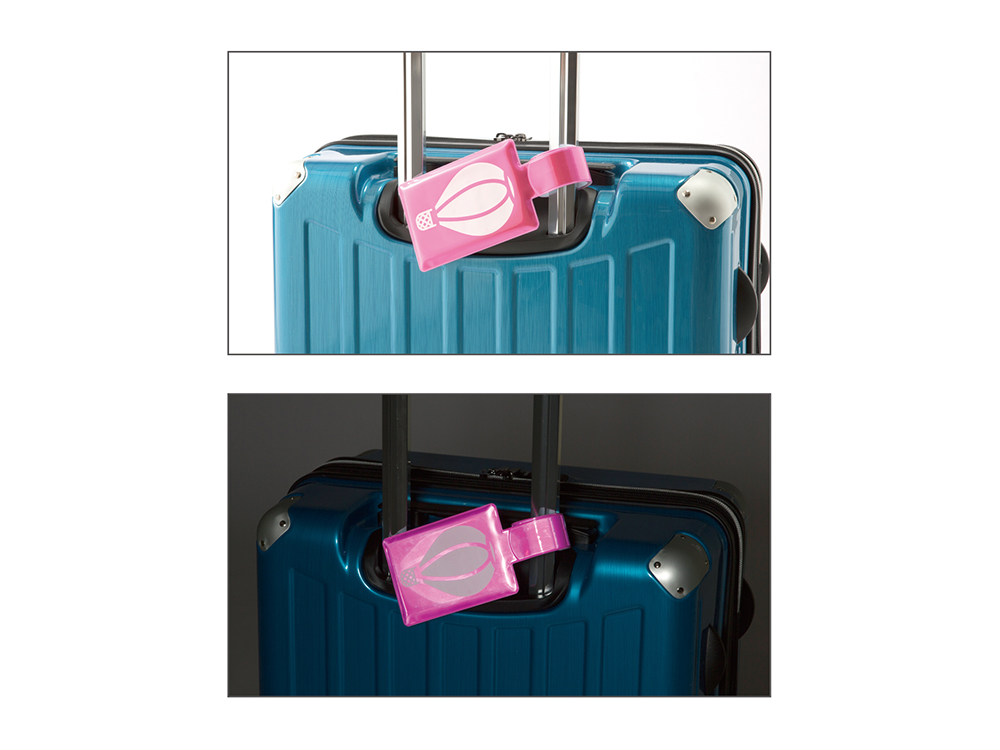 校了後約40日～